Introduction to Multivariate
Genetic Analysis (2)

Marleen de Moor, Kees-Jan Kan & Nick Martin
March 7, 2012
M. de Moor, Twin Workshop Boulder
1
Outline
11.00-12.30
Lecture Bivariate Cholesky Decomposition
Practical Bivariate analysis of IQ and attention problems
12.30-13.30 LUNCH
13.30-15.00
Lecture Multivariate Cholesky Decomposition
PCA versus Cholesky
Practical Tri- and Four-variate analysis of IQ, educational attainment and attention problems
March 7, 2012
M. de Moor, Twin Workshop Boulder
2
Outline
11.00-12.30
Lecture Bivariate Cholesky Decomposition
Practical Bivariate analysis of IQ and attention problems
12.30-13.30 LUNCH
13.30-15.00
Lecture Multivariate Cholesky Decomposition
PCA versus Cholesky
Practical Tri- and Four-variate analysis of IQ, educational attainment and attention problems
March 7, 2012
M. de Moor, Twin Workshop Boulder
3
Bivariate Cholesky
a1
a2
P1
1
1
1
P2
C1
C2
A1
A2
c21
c22
a21
c1
c2
a22
a11
c11
P1
Twin 1
Phenotype 2
Twin 1
Phenotype 1
P2
e21
e11
e22
e1
e2
1
1
E1
E2
P1
P2
March 7, 2012
M. de Moor, Twin Workshop Boulder
4
Adding more phenotypes…
a1
a2
a3
P1
1
1
1
1
1
P2
C1
C3
C2
A3
A1
A2
P3
a33
a32
c33
c21
c22
c31
a21
a31
c32
c1
c2
c3
a22
a11
c11
P1
Twin 1
Phenotype 2
Twin 1
Phenotype 3
Twin 1
Phenotype 1
P2
P3
e21
e32
e11
e31
e33
e22
e1
e2
e3
1
1
1
E1
E2
E3
P1
P2
P3
Adding more phenotypes…
a1
a2
a3
a4
P1
1
1
1
1
1
1
C4
P2
A4
C1
C3
C2
A3
A1
A2
P3
c44
c33
a44
a33
a32
P4
c21
c22
c31
a21
a31
c32
c1
c2
c3
c4
a22
a11
c11
P1
Twin 1
Phenotype 2
Twin 1
Phenotype 3
Twin 1
Phenotype 4
Twin 1
Phenotype 1
P2
P3
e41
e21
e32
e11
e31
P4
e43
e44
e33
e22
e42
e1
e2
e3
e4
1
1
1
1
E1
E2
E4
E3
P1
P2
P3
P4
Trivariate Cholesky
1/0.5
1/0.5
1/0.5
1
1
1
1
1
1
1
1
1
1
1
1
1
1
1
C1
C1
C3
C3
C2
C2
A3
A3
A1
A2
A1
A2
a33
a33
a32
a32
c33
c33
c21
c21
c22
c22
c31
c31
a21
a21
a31
a31
c32
c32
a22
a22
a11
a11
c11
c11
Twin 1
Phenotype 2
Twin 1
Phenotype 3
Twin 2
Phenotype 2
Twin 2
Phenotype 3
Twin 1
Phenotype 1
Twin 2
Phenotype 1
e21
e21
e32
e32
e11
e11
e31
e31
e33
e33
e22
e22
1
1
1
1
1
1
E1
E2
E1
E2
E3
E3
What to change in OpenMx script?
OpenMx
Vars <- c(’varx', ’vary’, ‘varz’)

nv <- 3
# or, even more efficiently: nv <- length(Vars)
…

# Matrices a, c, and e to store a, c, and e path coefficients
mxMatrix( type="Lower", nrow=nv, ncol=nv, free=TRUE, values=.6, name="a" ),   
mxMatrix( type="Lower", nrow=nv, ncol=nv, free=TRUE, values=.6, name="c" ),        
mxMatrix( type="Lower", nrow=nv, ncol=nv, free=TRUE, values=.6, name="e" ),
Standardized solution – 3 pheno’s
1/0.5
1/0.5
1/0.5
1
1
1
1
1
1
1
1
1
1
1
1
1
1
C1
C1
C3
C3
C2
C2
A3
A3
A1
A2
A1
A2
a22
a11
c11
c22
a33
a11
c11
a22
c22
a33
c33
c33
Twin 1
Phenotype 2
Twin 1
Phenotype 3
Twin 2
Phenotype 2
Twin 2
Phenotype 3
Twin 1
Phenotype 1
Twin 2
Phenotype 1
e11
e22
e33
e11
e22
e33
1
1
1
1
1
1
E1
E2
E1
E2
March 7, 2012
M. de Moor, Twin Workshop Boulder
9
E3
E3
Genetic correlations
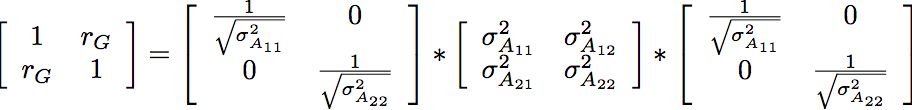 OpenMx
2x2
3x3
corA <- mxAlgebra(name ="rA", expression = solve(sqrt(I*A))%*%A%*%solve(sqrt(I*A)))
March 7, 2012
M. de Moor, Twin Workshop Boulder
10
The order of variables
Order of variables does not matter for the solution!
Fit is identical, just different parameterization
Standardized solutions are identical in terms of fit and parameter estimates!
But interpretation of A/C/E variance components is different!
Where  A2 refers to those genetic factors that are not shared with phenotype 1
Sometimes there is natural ordering:
Temporal ordering (IQ at 2 time points)
Neuroticism and MDD symptoms
March 7, 2012
M. de Moor, Twin Workshop Boulder
11
Cholesky decomposition is not a model…
No constraints on covariance matrices
Just reparameterization…
…But very useful to explore the data!
Observed statistics = Number of parameters
March 7, 2012
M. de Moor, Twin Workshop Boulder
12
Cholesky decomposition is not a model…
Bivariate constrained saturated model:
2 variances, 1 within-twin covariance MZ=DZ
2 within-trait cross-twin covariances MZ
1 cross-trait cross-twin covariance MZ
2 within-trait cross-twin covariances DZ
1 cross-trait cross-twin covariance DZ
Bivariate  Cholesky decomposition
a11, a21, a22
c11, c21, c22
e11, e21, e22
9 observed statistics
9 parameters
March 7, 2012
M. de Moor, Twin Workshop Boulder
13
Comparison with other models
Cholesky decomposition models
Principal component analysis
 Sanja, now
Genetic factor models
 Hermine, after coffee break
Confirmatory factor models
 Dorret, Sanja, Michel, this morning
March 7, 2012
M. de Moor, Twin Workshop Boulder
14
Further reading
Three classic papers:
Martin NG, Eaves LJ: The genetical analysis of covariance structure. Heredity 38:79-95, 1977
Carey, G. Inference About Genetic Correlations, BG, 1988
Loehlin, J. The Cholesky Approach: A Cautionary Note, BG, 1996
Carey, G. Cholesky Problems, BG, 2005

SEE ALSO:
http://genepi.qimr.edu.au/staff/classicpapers/
March 7, 2012
M. de Moor, Twin Workshop Boulder
15
Outline
11.00-12.30
Lecture Bivariate Cholesky Decomposition
Practical Bivariate analysis of IQ and attention problems
12.30-13.30 LUNCH
13.30-15.00
Lecture Multivariate Cholesky Decomposition
PCA versus Cholesky
Practical Tri- and Four-variate analysis of IQ, educational attainment and attention problems
March 7, 2012
M. de Moor, Twin Workshop Boulder
16
Practical
Trivariate ACE Cholesky model

126 MZ and 126 DZ twin pairs from Netherlands Twin Register
Age 12

Educational achievement (EA)
FSIQ
Attention Problems (AP) [mother-report]
March 7, 2012
M. de Moor, Twin Workshop Boulder
17
Practical
Script CholeskyTrivariate.R
Dataset Cholesky.dat
March 7, 2012
M. de Moor, Twin Workshop Boulder
18
Exercise
Add Educational Achievement as the first of the 3 variables

Run the saturated model, ACE model and AE model

Question: Can we drop C?
March 7, 2012
M. de Moor, Twin Workshop Boulder
19
Exercise
Run 4 submodels
Submodel 1: drop rg between EA and AP
Submodel 2: drop rg between FSIQ and AP
Submodel 3: drop re between EA and AP
Submodel 4: drop re between FSIQ and AP
Compare fit of each submodel with full AE model
March 7, 2012
M. de Moor, Twin Workshop Boulder
20
Exercise
Questions: 
Can we drop rg between EA and AP?
Can we drop rg between FSIQ and AP?
Can we drop re between EA and AP?
Can we drop re between FSIQ and AP?
March 7, 2012
M. de Moor, Twin Workshop Boulder
21
March 7, 2012
M. de Moor, Twin Workshop Boulder
22
Extra exercise
Replace FSIQ by VIQ and PIQ, and run a fourvariate Cholesky model.

Questions:
Is AP differentially related to VIQ and PIQ, phenotypically and genotypically?
March 7, 2012
M. de Moor, Twin Workshop Boulder
23